Kompenzační cvičení
Markéta Křivánková
Katedra ZTV a TVL
UK FTVS
Stabilizace
Každá statická poloha obsahuje dynamické děje,
Schopnost zajistit takové držení těla, aby nedošlo k neúmyslnému pádu, nazýváme posturální stabilitou,
Ta závisí především na svalové aktivitě, která musí být trvale udržována,
Postura není pouze synonymem pro stoj nebo sed, ale je součástí jakékoliv polohy a doprovází tělo stejně jako stín.
Svalový systém zabezpečující stabilizaci páteře můžeme rozdělit na dva funkčně rozdílné systémy:
Vnitřní stabilizační systém
Vnější stabilizační systém
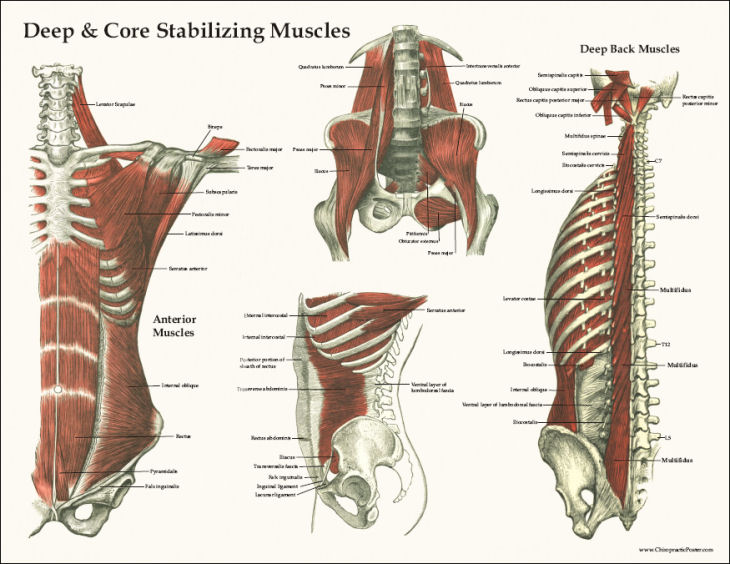 Vnitřní systém zahrnuje svaly, které nazýváme lokální stabilizátory
souvisejí přímo se segmentální stabilitou,
Při jejich aktivitě téměř nedochází ke změně jejich délky,
Tato nejkratší vlákna jsou zodpovědná za nastavení jednoho segmentu vůči druhému (centrace kloubů)
Vnější systém zahrnuje globální stabilizátory, 
jedná se o velké povrchové svaly,
Přesahují často více kloubů, pracují ve svalových řetězcích,
Účastní se více na silovém a méně přesném pohybu,
Silnější vnější (globální) systém může při silovém záběru poškodit vnitřní (lokální) systém (=svalové dysbalance).
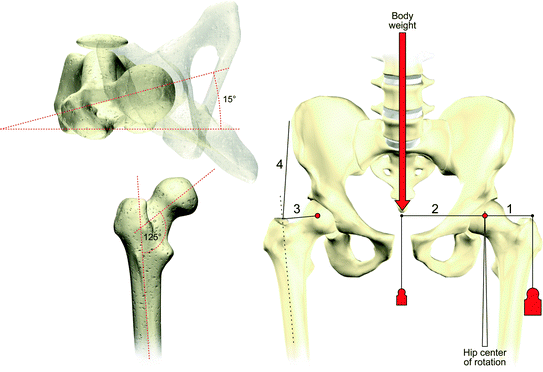 Centrace
Centrální postavení = neutrální poloha, která umožňuje kloubu ideální statické zatížení,
Síly působící na kloub jsou rovnoměrně rozloženy,
Kloubní pouzdra a vazy jsou v minimálním napětí,
V případě, že je působící zátěž na klouby asymetrická, dochází k decentraci kloubu,
Dochází tak k většímu opotřebení kloubních struktur.
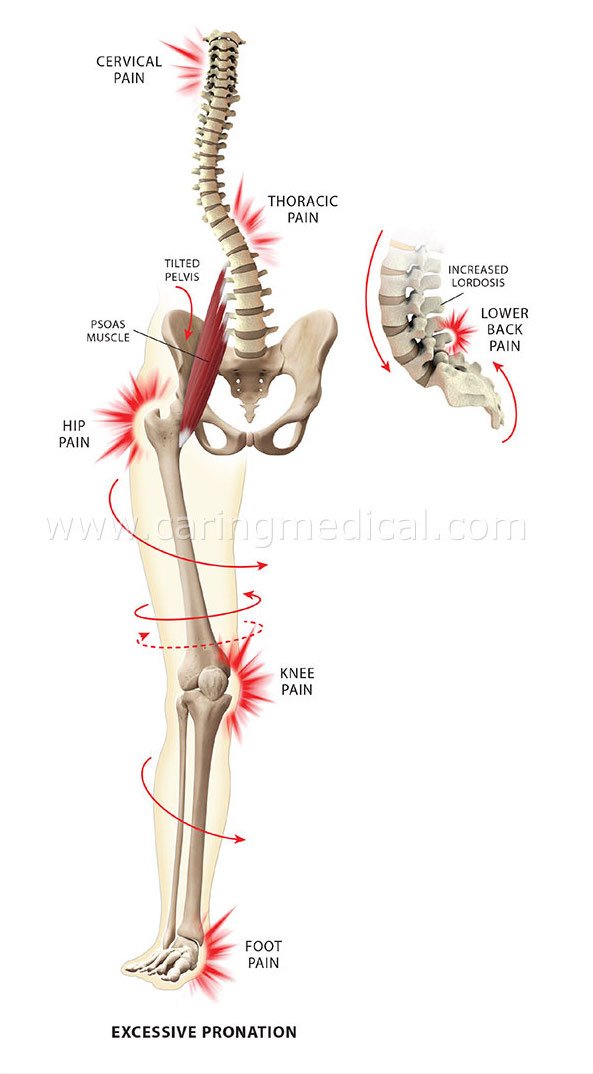 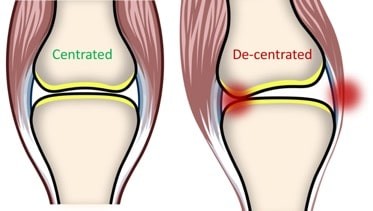 Neutrální postavení pánve
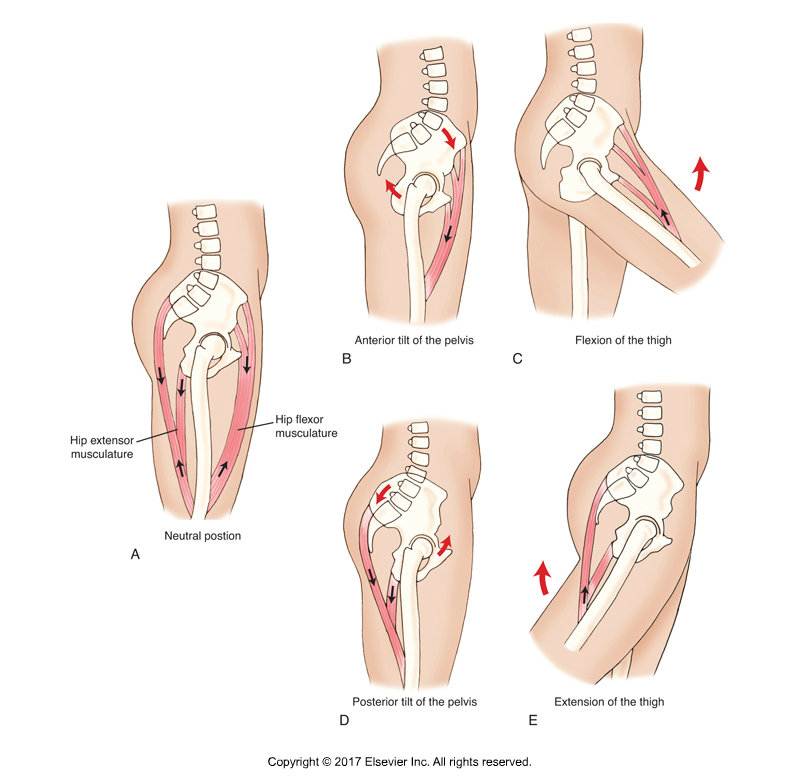 Biomechanicky nejvýhodnější pozice pro rozložení a přenos sil působících na páteř,
Jedná se přibližně o střední vzdálenost mezi maximální anteverzí a retroverzí,
Pánev = centrála posturálních funkcí (její postavení ovládá nejen držení trupu, ale i postavení dolních končetin),
Stabilní pánev vychází ze zapojených břišních svalů a uvědomění si pánevního dna.
Hluboký stabilizační systém páteře (HSSP)
Svalová souhra, která zabezpečuje stabilizaci (zpevnění) páteře během všech našich pohybů,
Jeho správná aktivace je stěžejní pro správné držení těla,
Eliminuje vnější síly, čímž páteř chrání před zraněním,
Výrazný vliv bránice, jež má vedle funkce respirační také funkci posturální,
Mezi svaly HSSP se nejčastěji řadí: břišní svaly (m. transverzus abdominis), vzpřimovače páteře, pánevní dno a bránice.
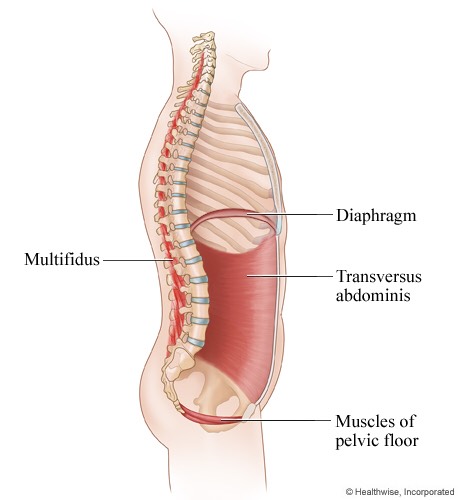 Nedostatečná funkce HSSP
Jedna z hlavních příčin vzniku bolestí zad,
Při nedostatečné aktivitě bránice spolu s laterální skupinou břišních svalů dochází k výraznému přetěžování dolní části bederní páteře,
Často se objevuje u jedinců, kteří se věnují sportovním aktivitám, při kterých dochází k intenzivnímu zatěžování povrchových velkých svalů,
Korekcí dysfunkce HSSP mizí kompenzační spazmy dlouhých povrchových svalů.
Jakým způsobem byste posilovali HSSP (CORE)?
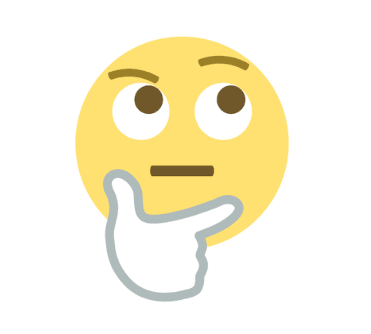 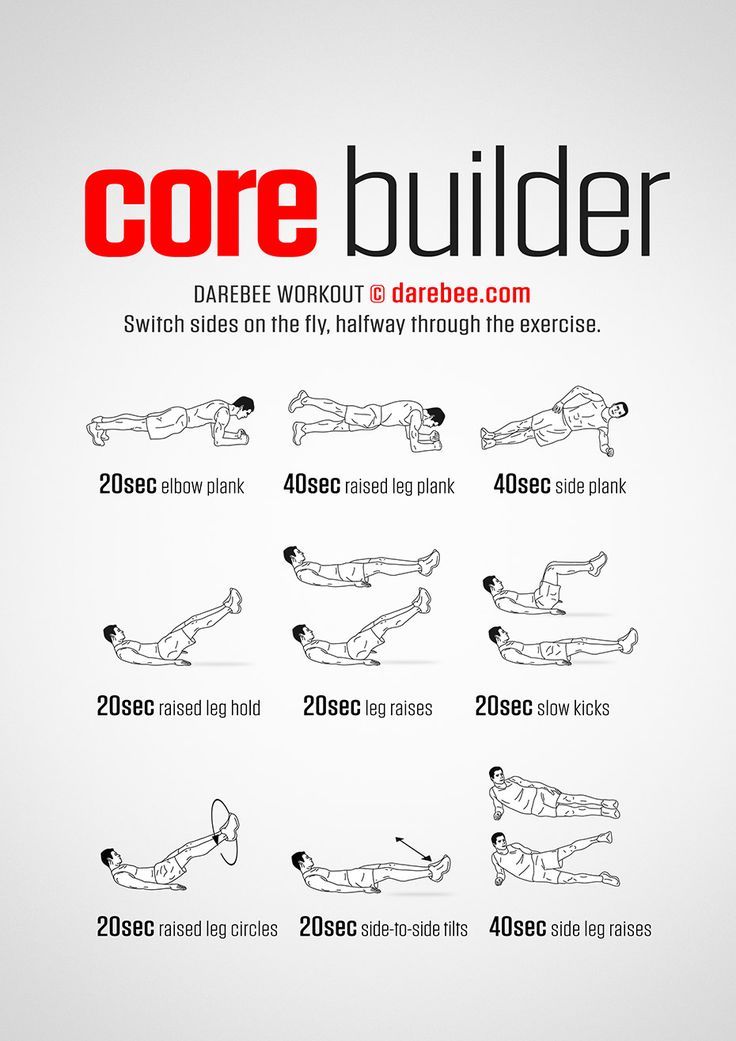 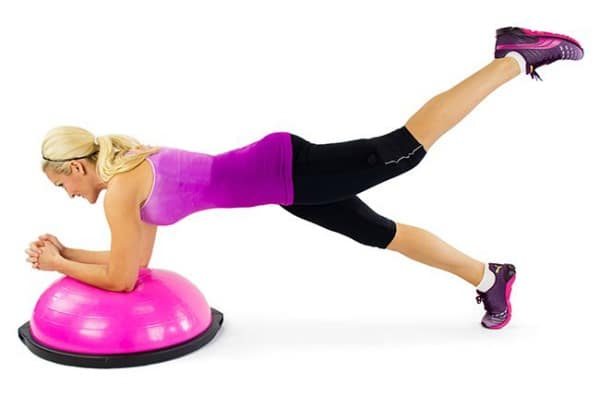 Ovlivnění stabilizačních funkcí
Snaha o ovlivnění kvality funkce a jejich volní aktivitu, nikoli izolovaná práce svalů,
Nelze provádět pomocí univerzálních cviků, jedná se o výcvik svalů, které v dané funkci nejsou pod volní kontrolou,
Jde spíše o aktivační proces, nežli cvičení
Při cílené terapii volíme pomalý a soustředěný pohyb,
Metody aktivace HSSP
Mimovolní (reflexní) 
Vojtova metoda, částečně DNS, vyvolání vrozených motorických souher
Vědomá
Proprioreceptivní neuromuskulární facilitace (PNF), metoda R. Brunkow, progresivní dynamická stabilizace bederní páteře, dechové techniky
Tvorba programu
Progresivní
Od lehkého k těžkému
Od jednoduchého po komplexní
Od známého k neznámému
Od stabilního k nestabilnímu
Systematická
Stabilizace
Síla 
Výkon
Kompenzační cvičení
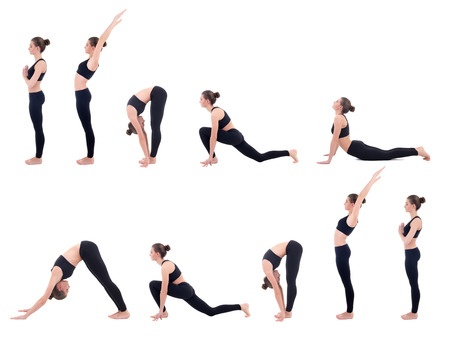 Uvolňovací
Protahovací
posilovací
Uvolňovací cvičení
Cílem je rozvolnit ztuhlé a málo pohyblivé klouby,
Zlepšují prokrvení a tvorbu synoviální tekutiny,
Upravují svalový tonus partnerských svalů
Pomáhají při prevenci a odstraňování svalových dysbalancí
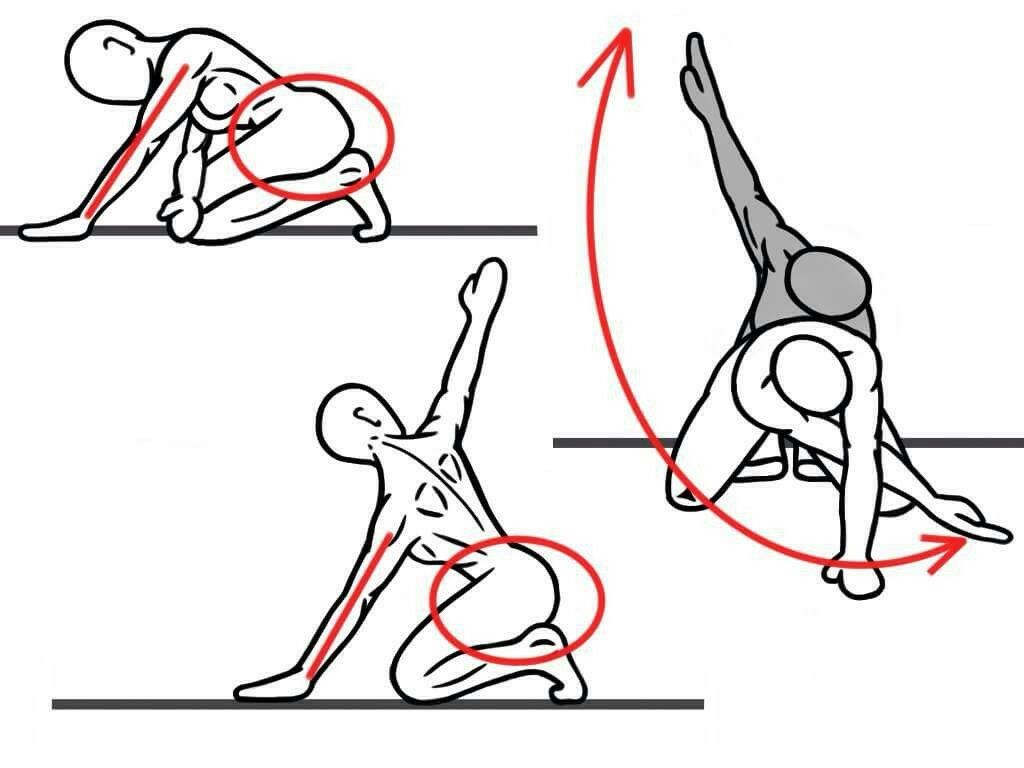 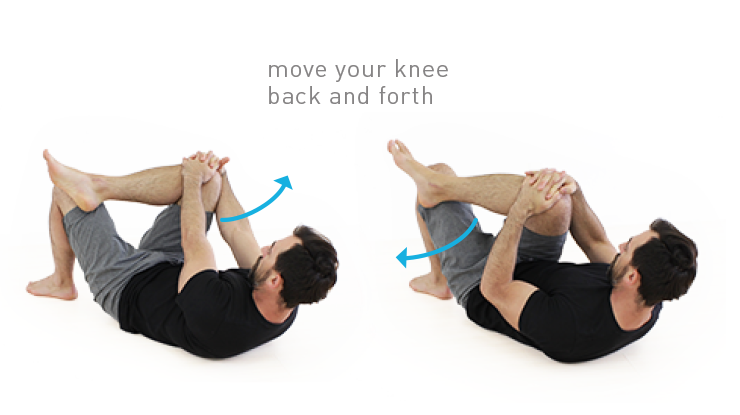 Jak uvolňovat
Pomalým kroužením
Komíháním uvolněnou končetinou
Pohyby vedenými pasivně do krajních poloh
Relaxace – uvolňováním svalového napětí
Protahovací cvičení
Zkrácení svalu způsobuje zvýšené klidové napětí, čímž se zvyšuje síla tahu v místě úponu na kost,
Mají za úkol obnovit normální fyziologickou délku zkrácených svalů,
Omezují vznik bolestivosti svalů,
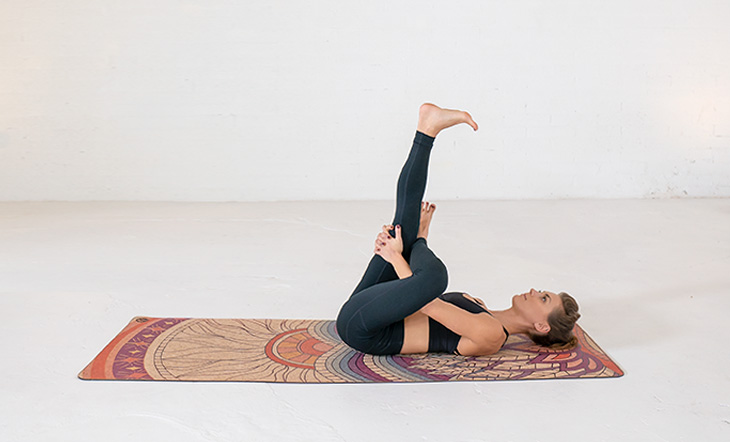 Fyziologické základy protahování
Napínací reflex 
reakce svalu na náhlé neočekávané protažení,
Sval se stáhne než dosáhne fyziologické hranice protažení.
Ochranný útlum
Při intenzivním svalovém stahu nebo tahu se vybaví reflex, který vede k uvolnění svalového vlákna (např metoda PIR).
Základní principy protahování
Dokonalá relaxace protahovaných svalů
Stabilní poloha
Stále pod volní kontrolou
Ne bolest
Využití reflexních mechanismů – agonista = napětí/ antagonista = útlum
Přiměřený tlak, odpor
Soustředění
Výdech (nemusí být vždy)
Pohyb očí
Druhy protahovacích cvičení
Aktivní 			X			Pasivní

Statický 			X			Dynamický 

Balistický, repetitivní, rytmický

Metody PNF (PIR)
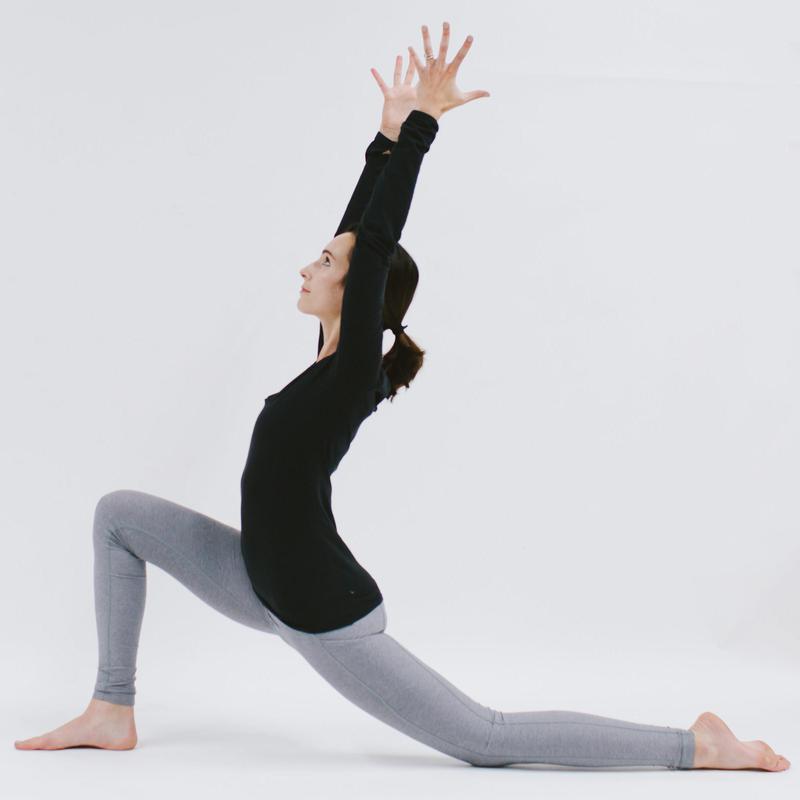 Aktivní strečink 
Bez vnější síly
Nejčastěji provozovaný
Krajní poloha, výdrž + dýchání
Pasivní strečink
Působení vnější síly
V léčebné rehabilitaci
Krajní poloha – ne přes bolest
Komunikace účastníků
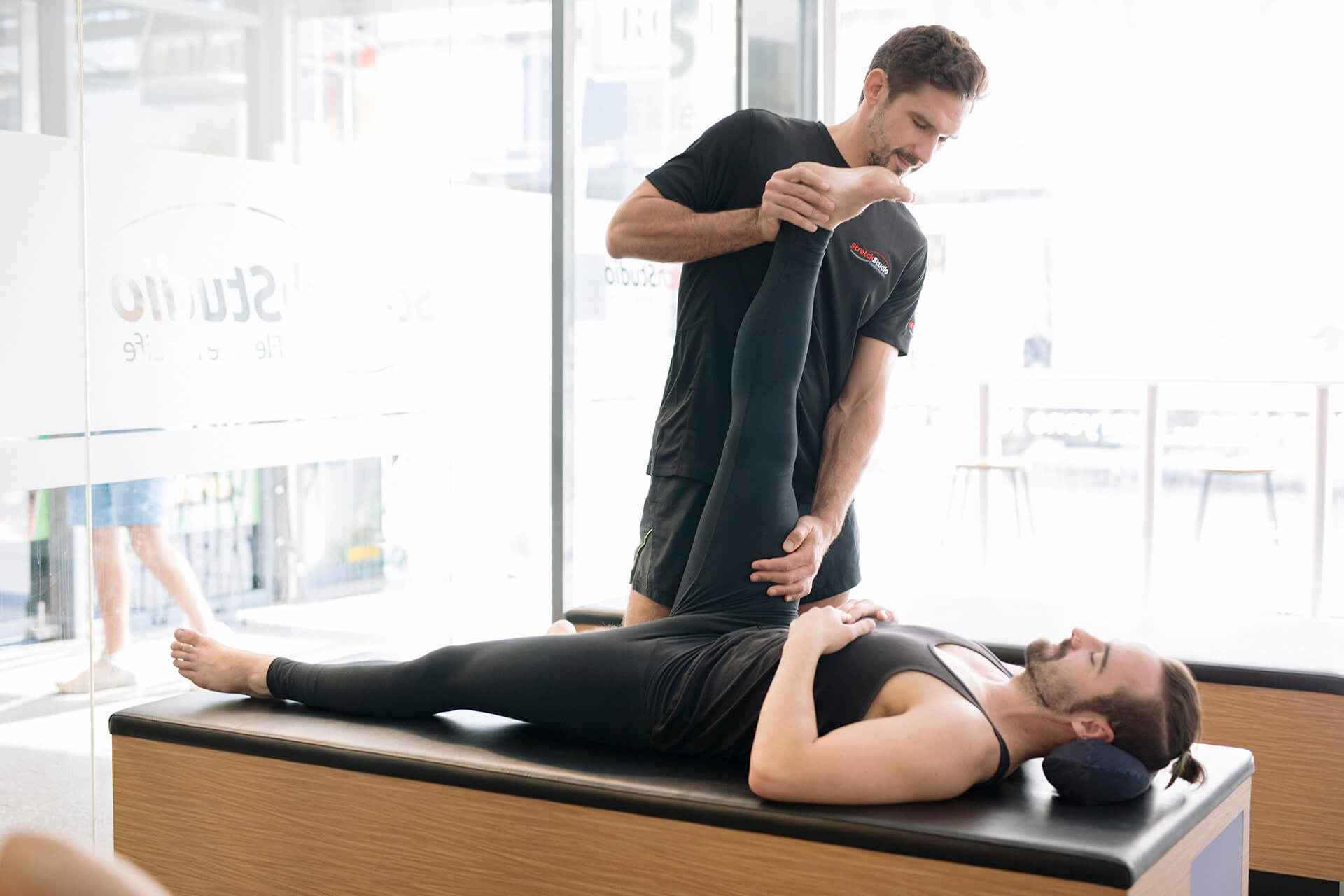 Statický strečink
Častá technika ve výdrži
Protažení, odstranění napětí
Zvýšení pružnosti svalu + výdech
Pomalu (ne vyvolání stretch reflexu)
Dynamický strečink
Vztah ke specifickému sportovnímu výkonu
Plynulý přechod z různých poloh do jiných
Kontrolované specifické pohyby bez výdrže 
Balistický strečink
Hmitání bez přerušení pohybu
Metoda PNF – PIR
Využití předchozí kontrakce svalu a jeho následného protažení do krajní polohy
Sval uvolněný
S výdechem
Kontrakce (izometrická) – cca 8s – nádech cca 3s – výdech + relaxace = protažení (ne bolest) – cca 10 až 15s
Pravděpodobně nejúčinnější metoda
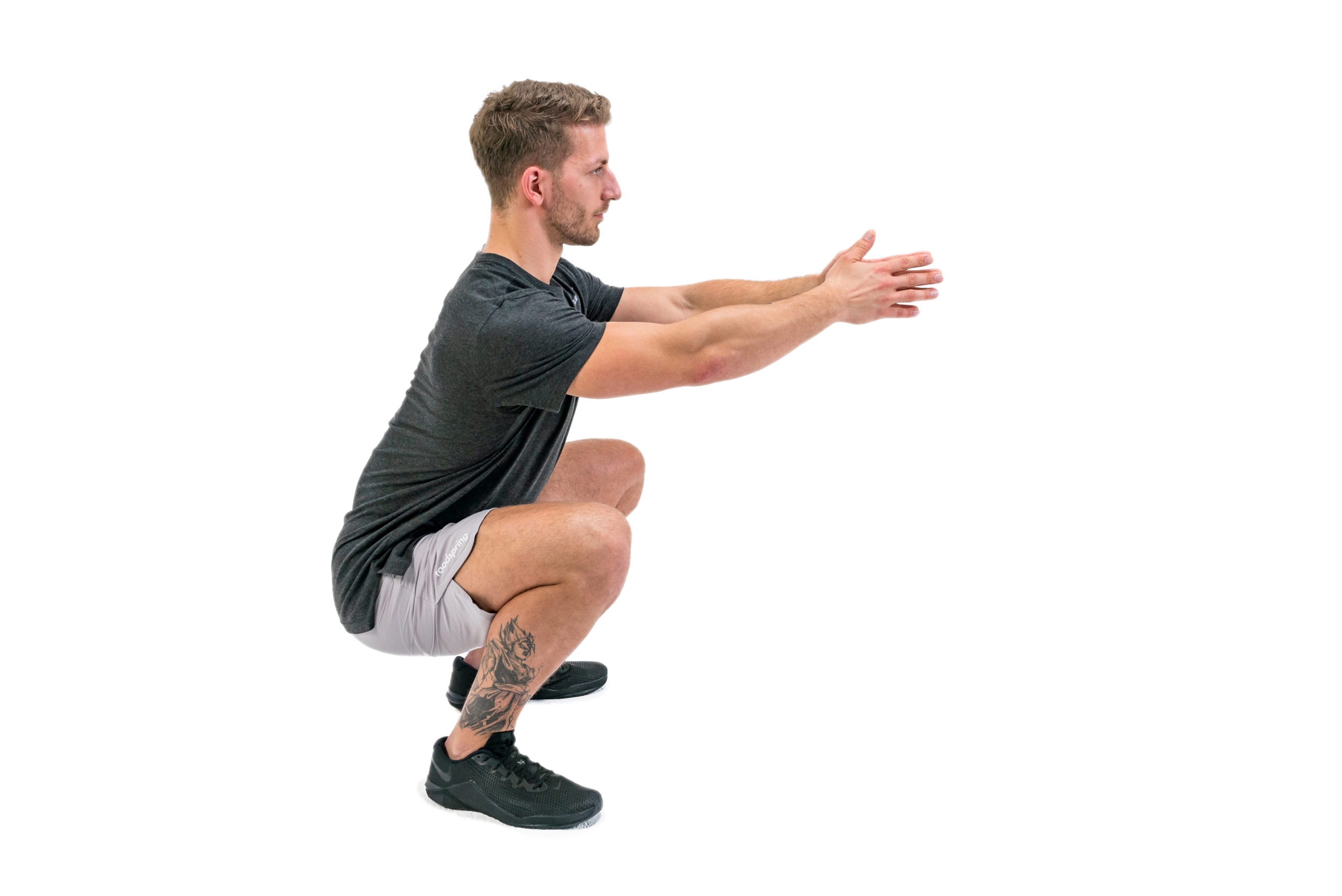 Posilovací cvičení
Cílem je zvýšit funkční zdatnost svalů,
Opakované kontrakce, kdy sval musí překonat určitý odpor,
Pravidelným posilováním se zlepší i schopnost svalu ekonomicky pracovat delší dobu,
Zlepší se intermuskulární a intramuskulární koordinace svalů
Zásady posilovacích cvičení
Nejprve protáhnout antagonisty
Nejprve pomalu, později můžeme využít rychlejší tempo, ale ne švihově
S výdechem
Aktivace pouze oslabených svalů (relaxace tonických svalů)
Odpor – dostatečný / ne nadměrný
Počet opakování volíme individuálně
Metody posilování
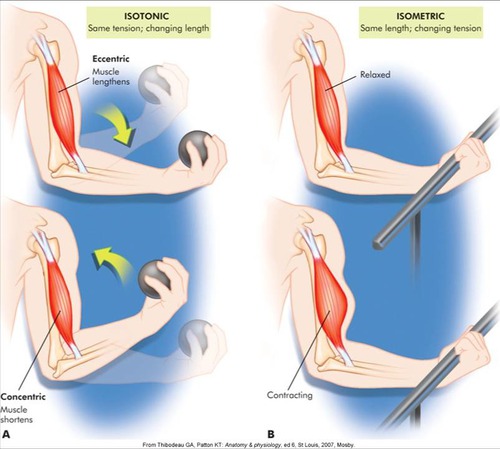 Svalová kontrakce:
Izometrická
Koncentrická
Excentrická
Auxotonická

Posilování s vlastní vahou
Posilování s náčiním, pomůckami

Podle cíle posílení volíme metodu
Metody posilování
metoda maximálních úsilí 
metoda opakovaných úsilí
metoda kontrastní 
metoda rychlostní
metoda izometrická
metoda intermediární 
metoda kruhová
metoda izokinetická
metoda silově vytrvalostní
metoda brzdivá 
metoda elektrostimulace
metoda plyometrická (reaktivní, rázová)